Weather and Climate
Year 11
GCSE
What is the evidence for climate change?
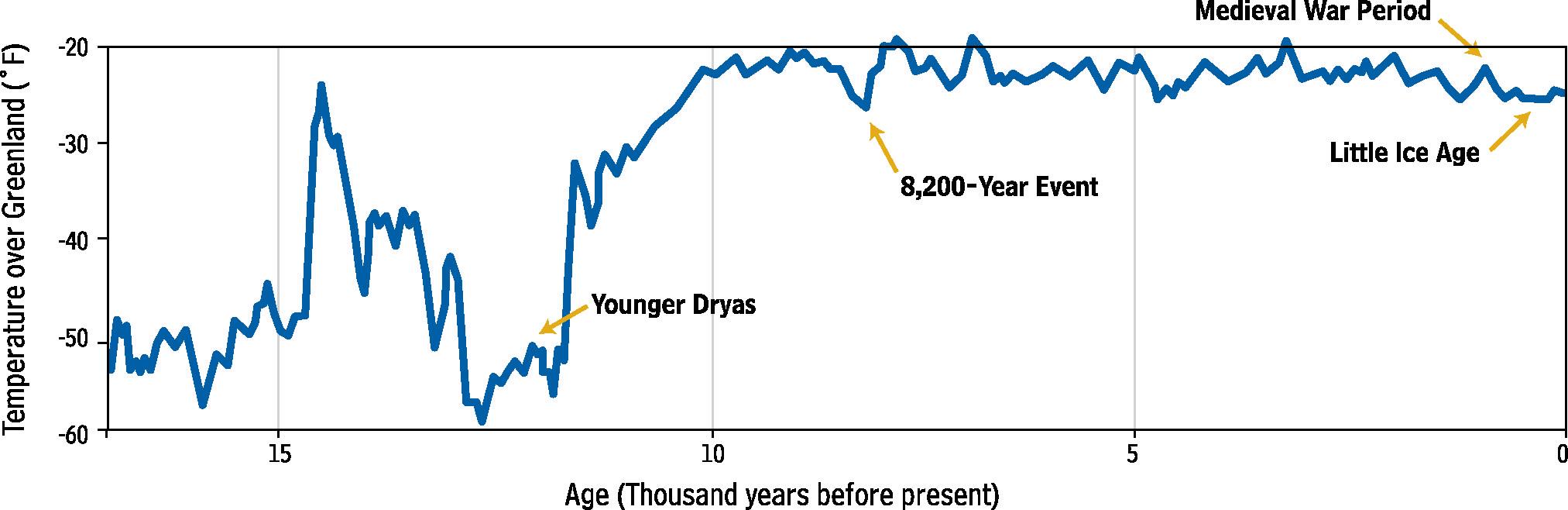 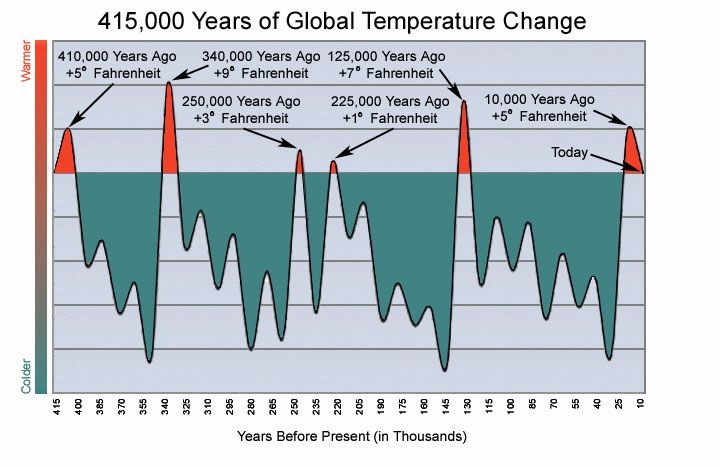 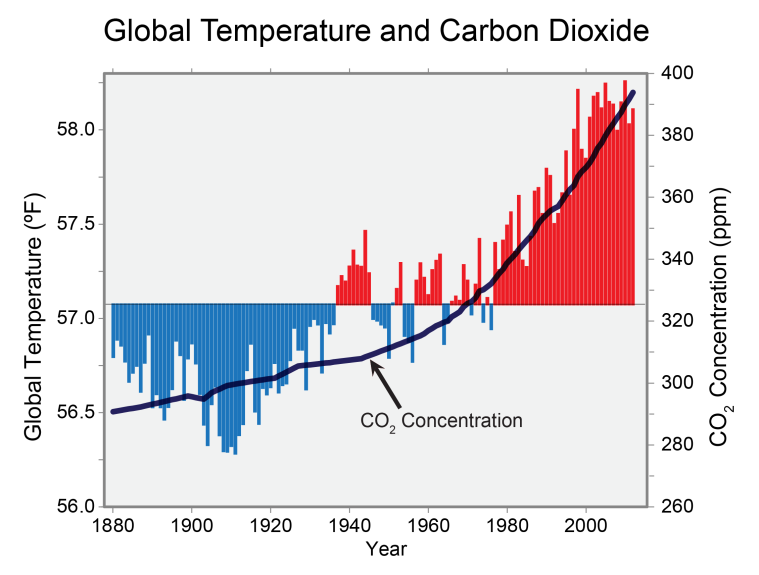 Living graphs?
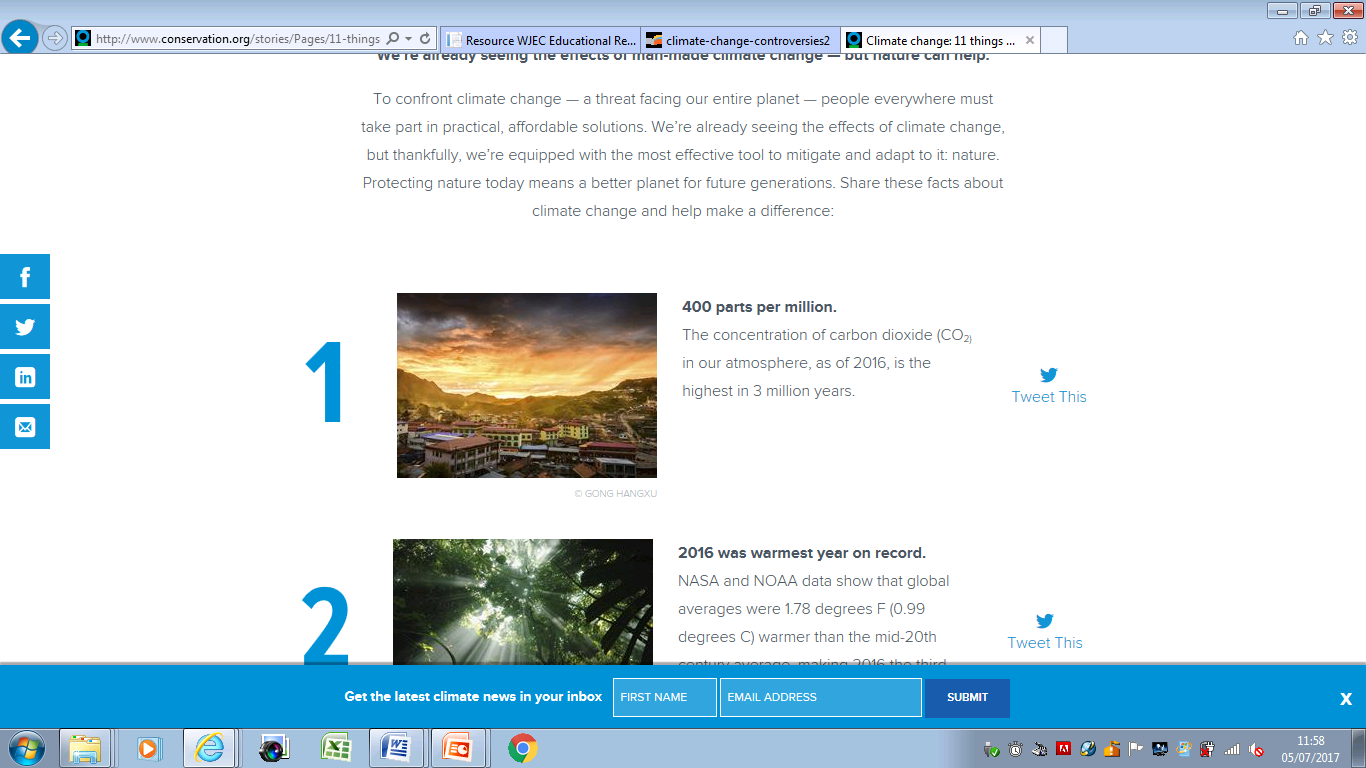 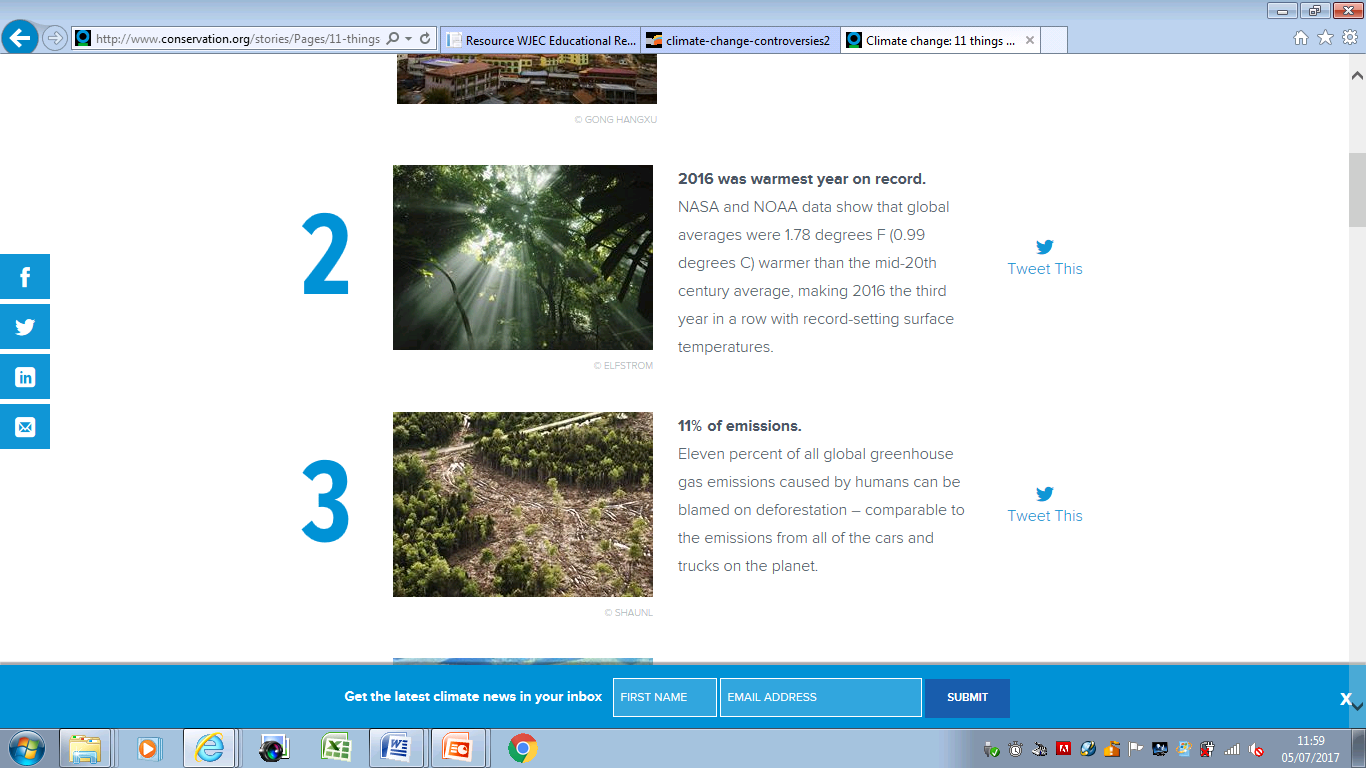 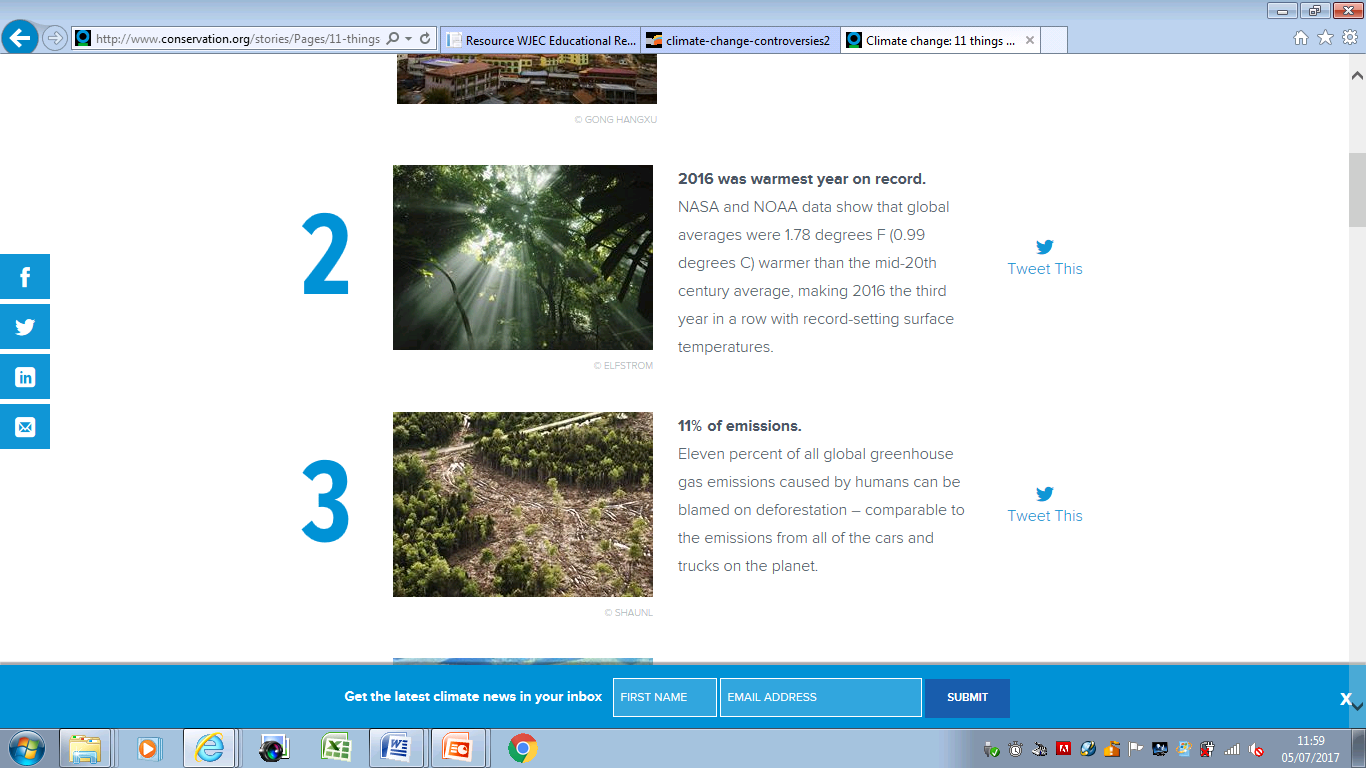 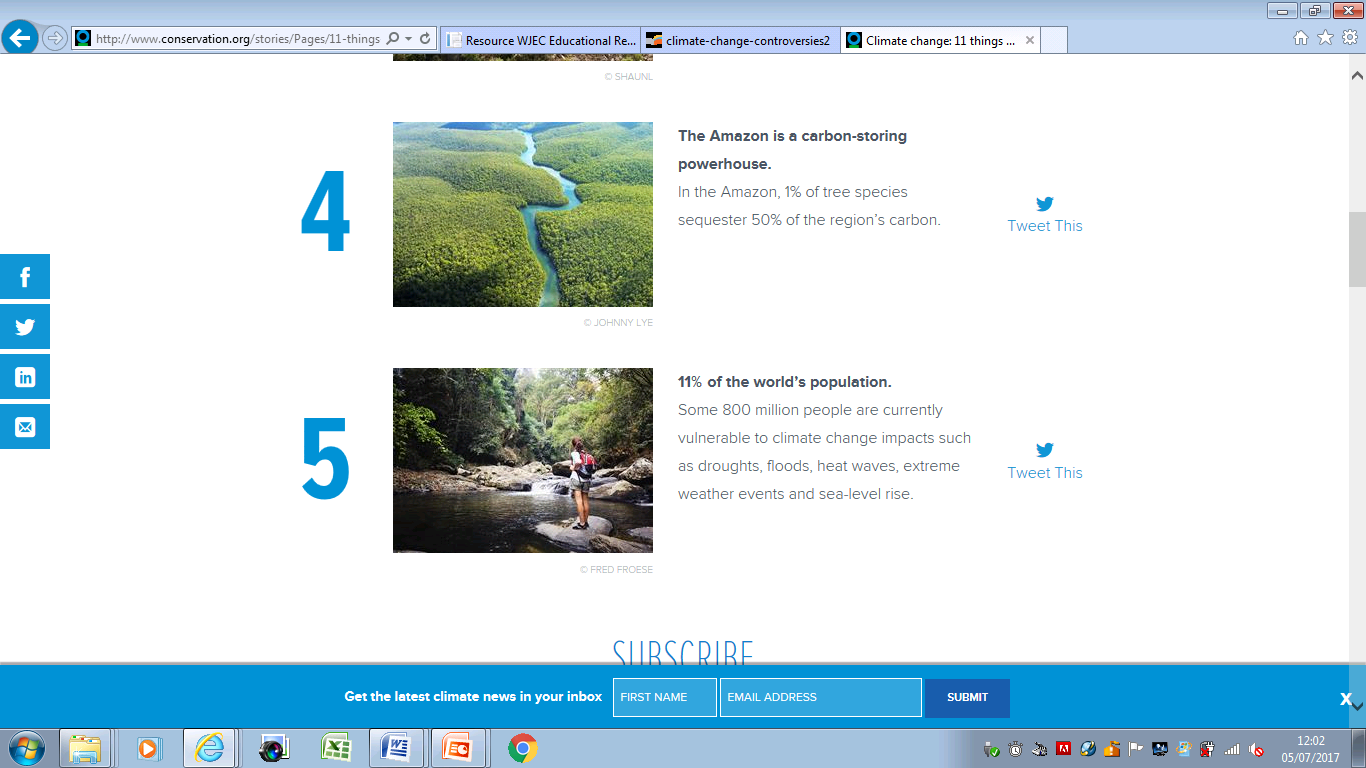 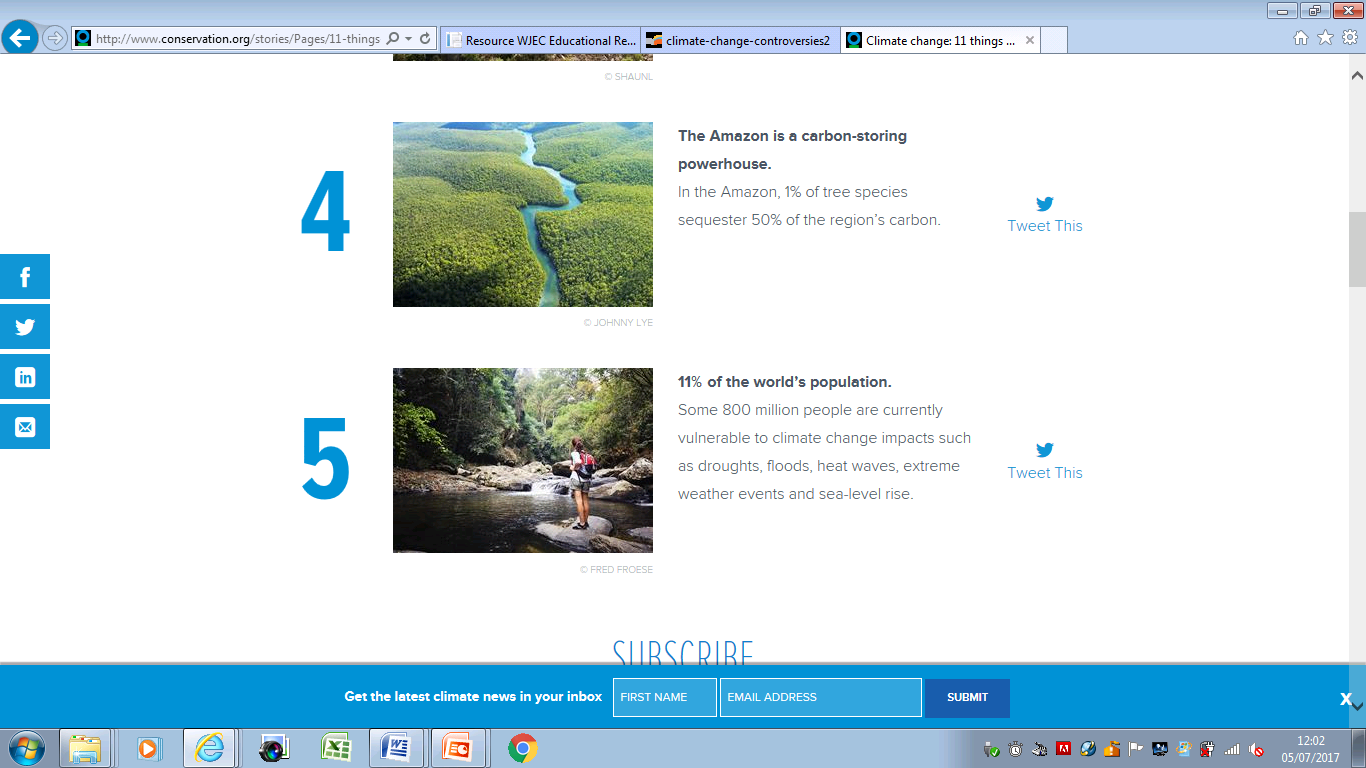 Climate Change: How do we know?
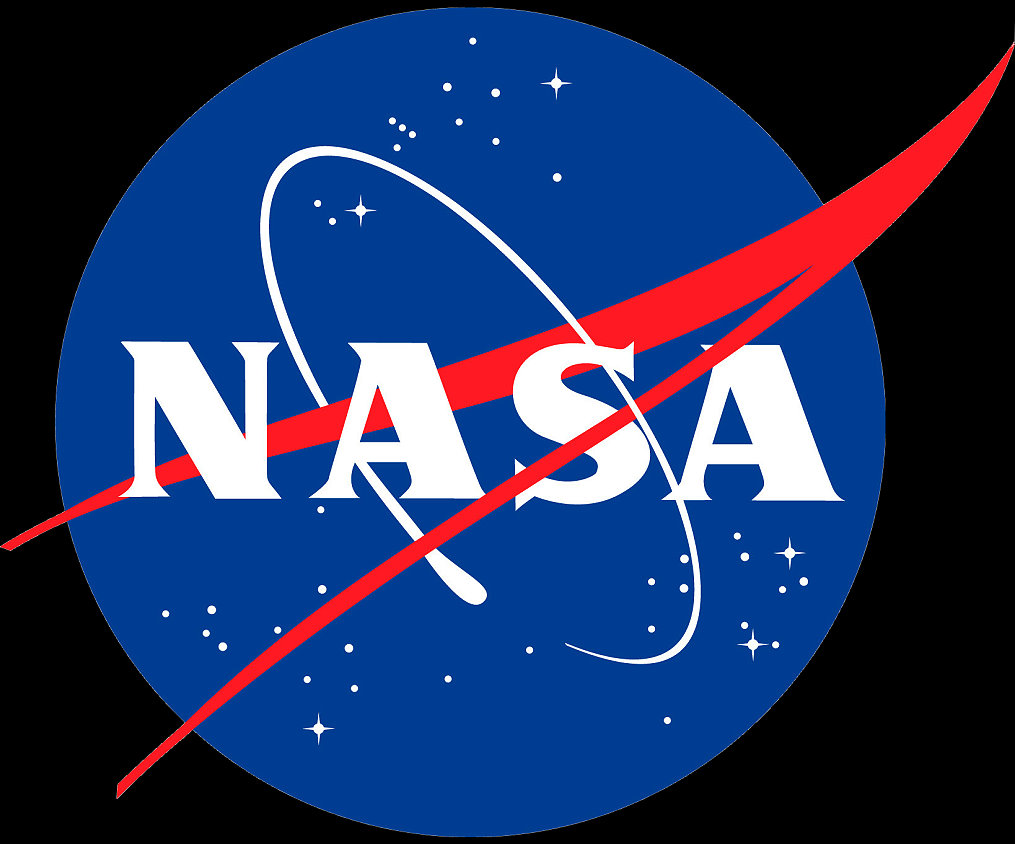 Temperature Rise- how do we know?
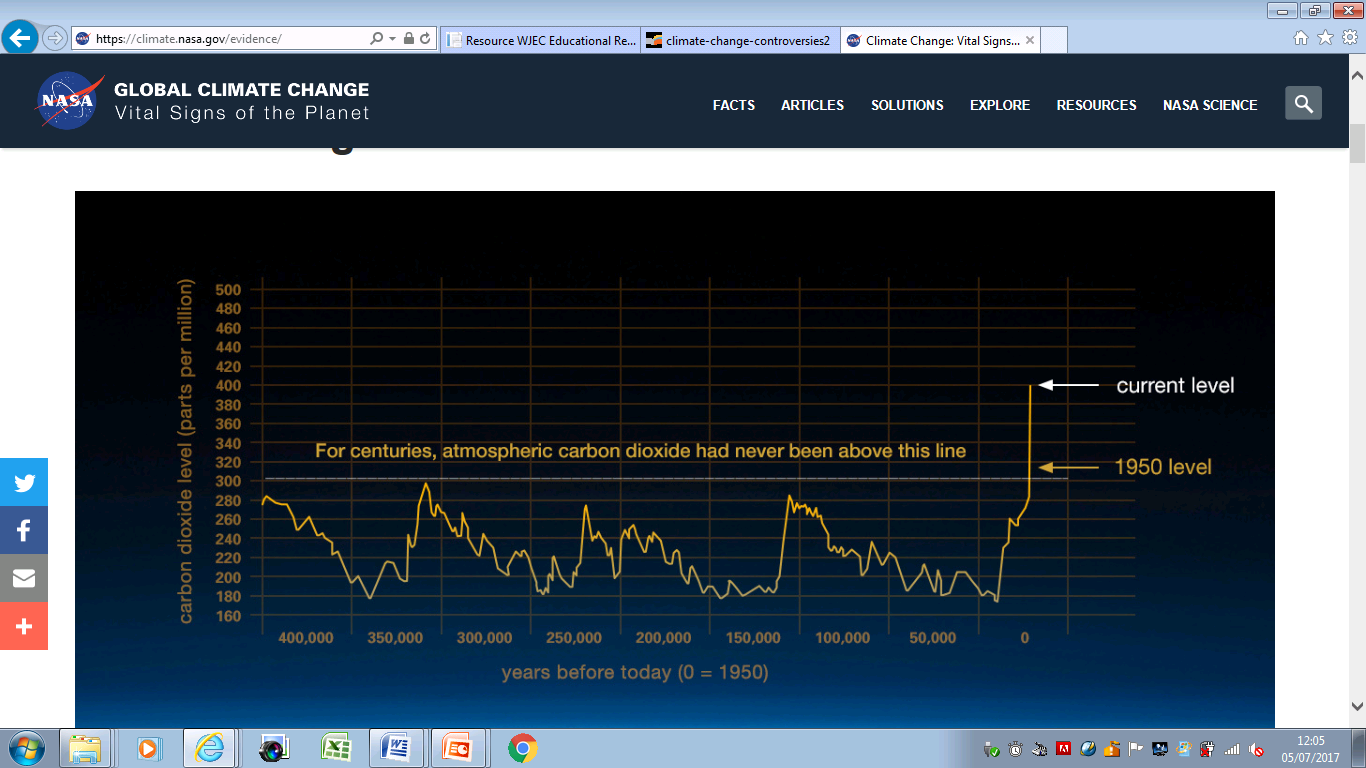 http://www.bbc.co.uk/education/clips/zj8hfg8
Sea Level Rise
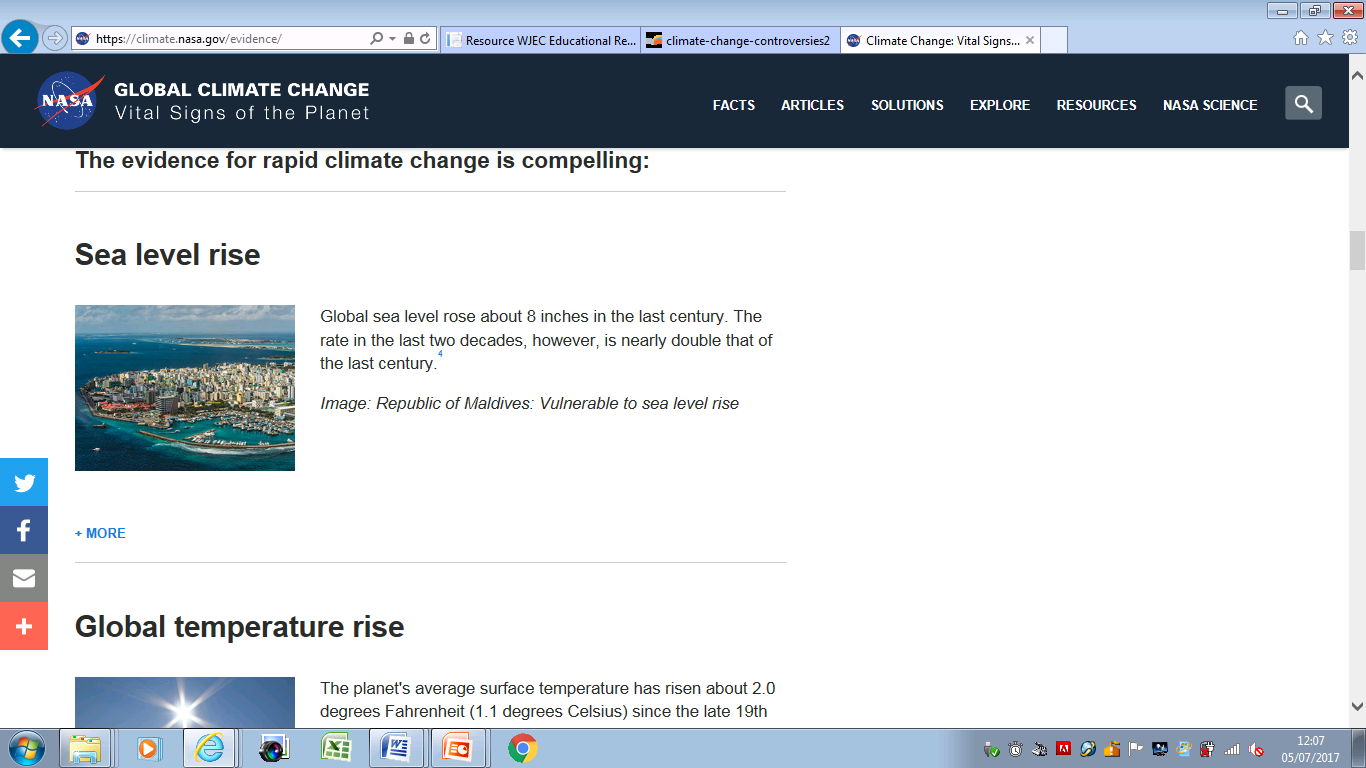 Global Temperature Rise
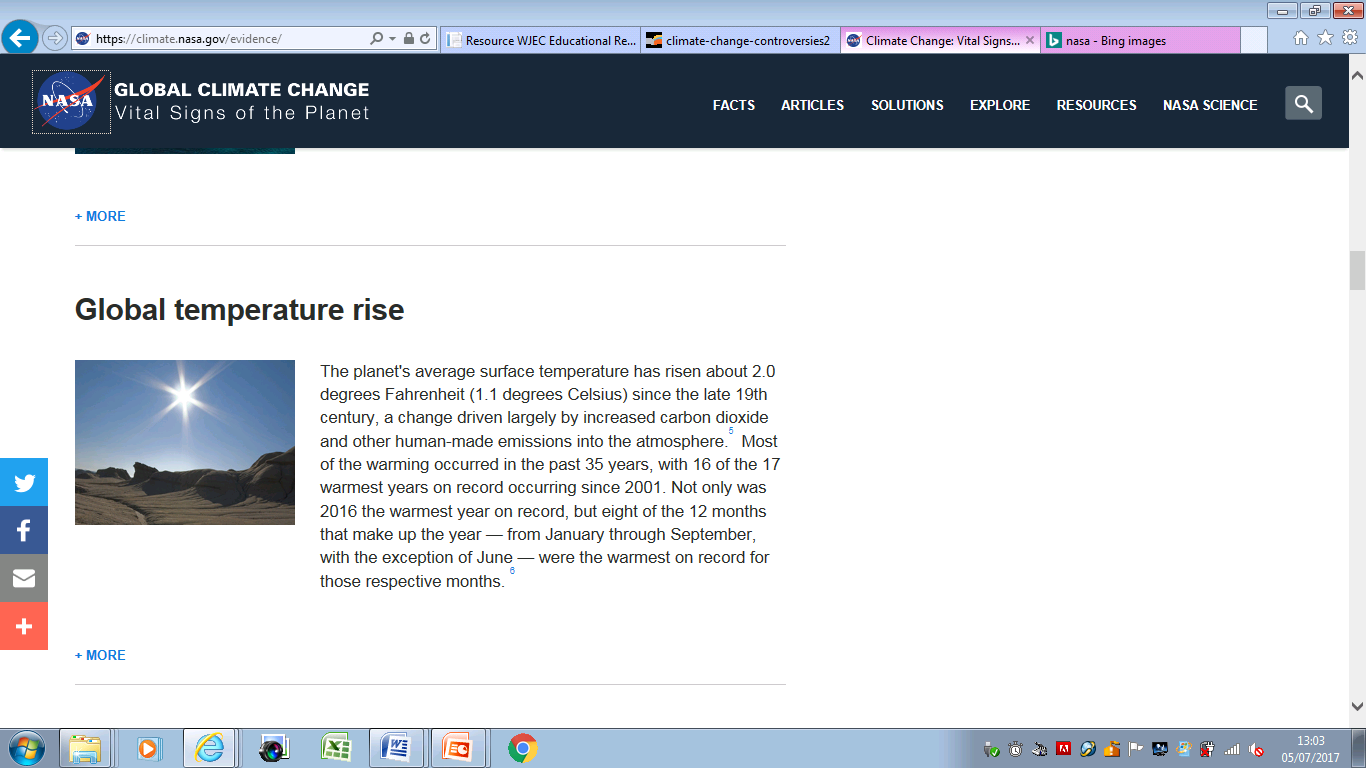 Warming Oceans
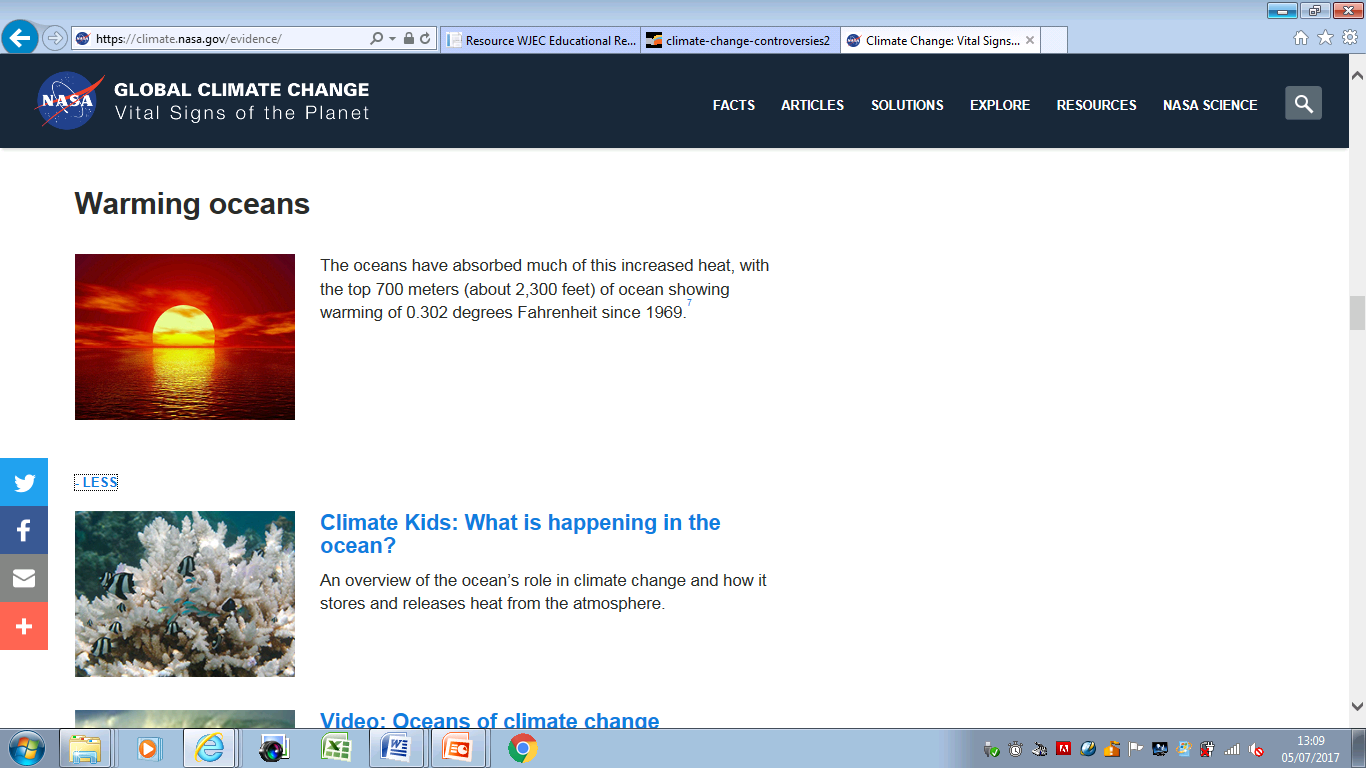 Shrinking Ice Sheets
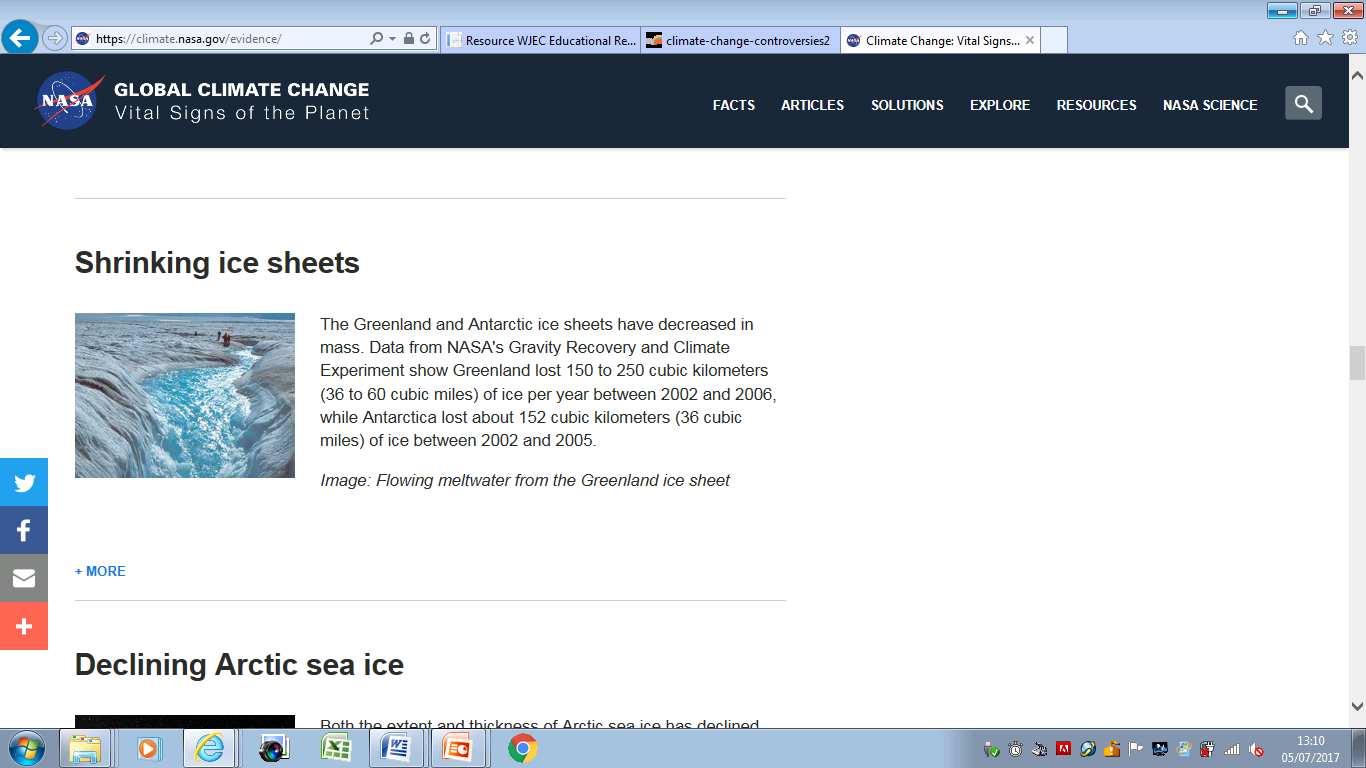 Extreme Weather Events
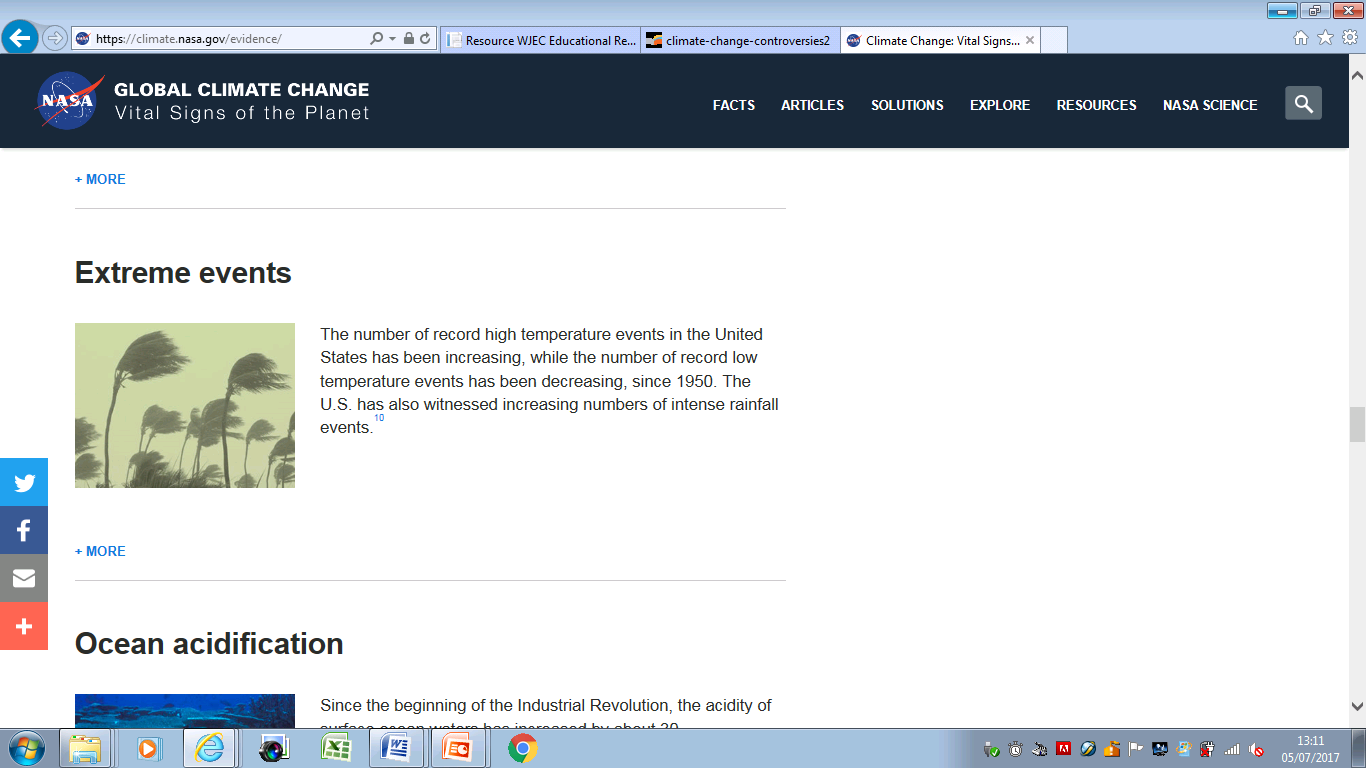 Ocean Acidication
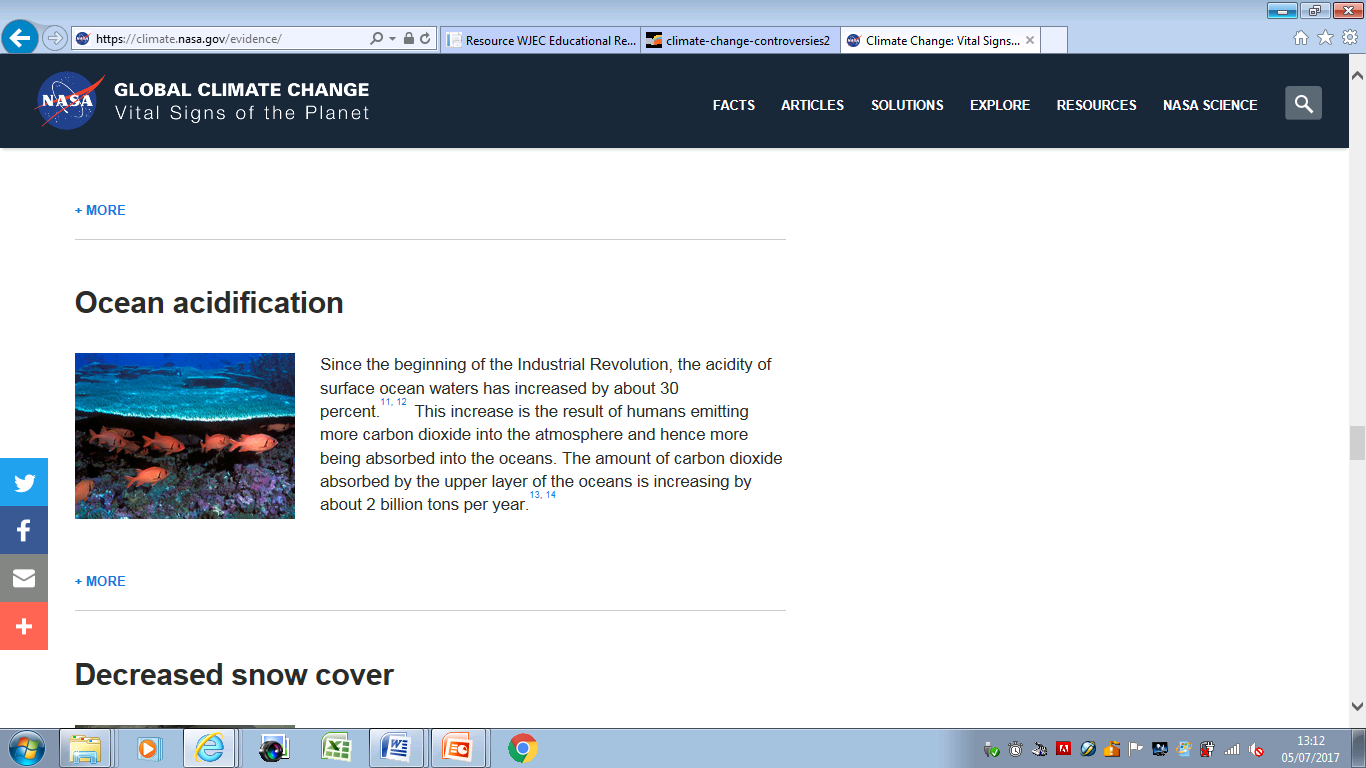 Causes of Climate Change
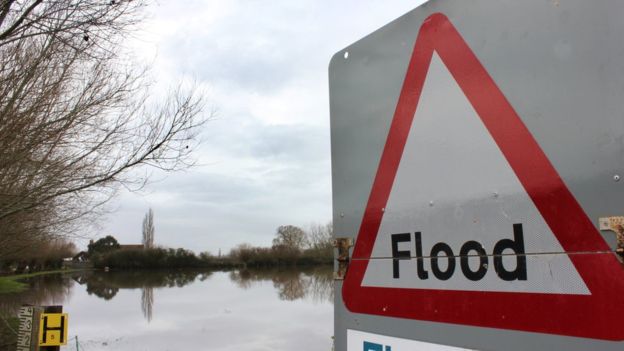 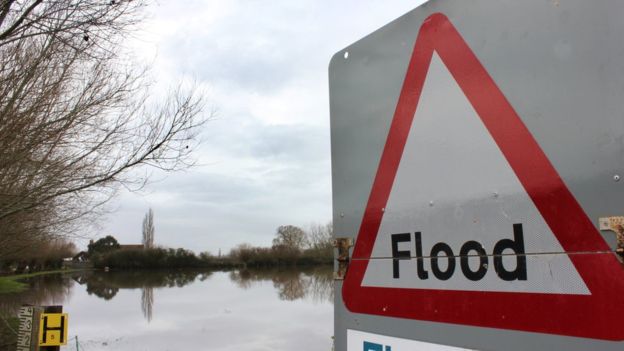 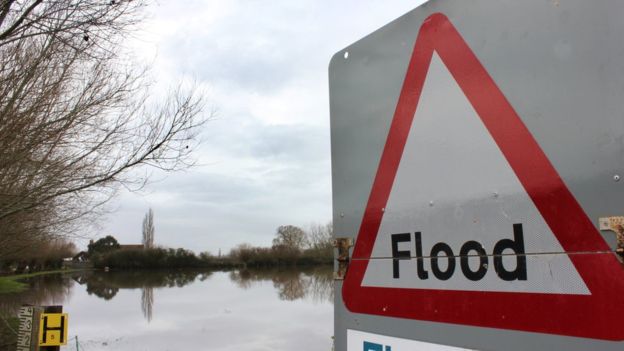 Image copyright Thinkstock 
Sea levels don't rise uniformly, says Haigh, and are "hard to predict".
Image copyright Thinkstock 
Sea levels don't rise uniformly, says Haigh, and are "hard to predict".
Image copyright Thinkstock 
Sea levels don't rise uniformly, says Haigh, and are "hard to predict".
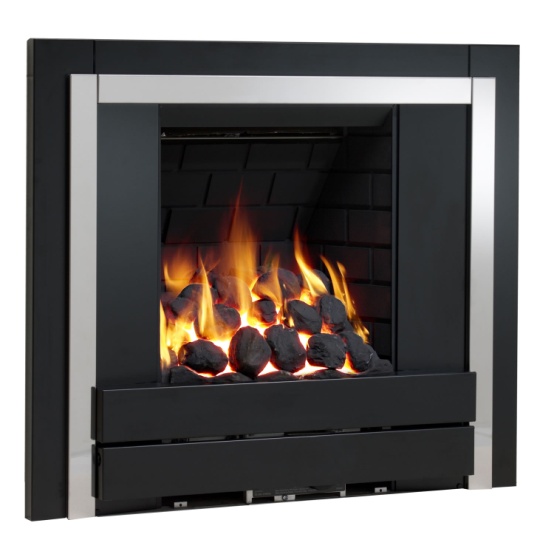 Cause or Effect?
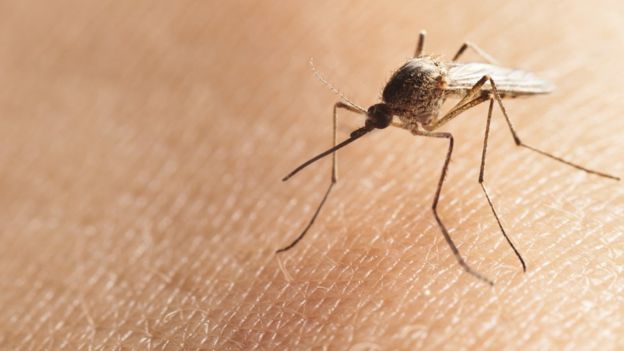 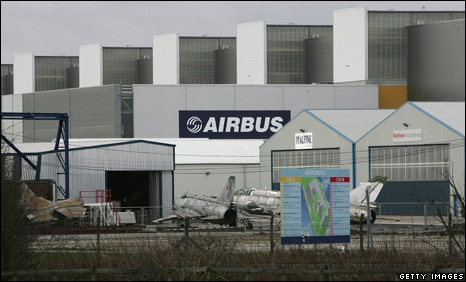 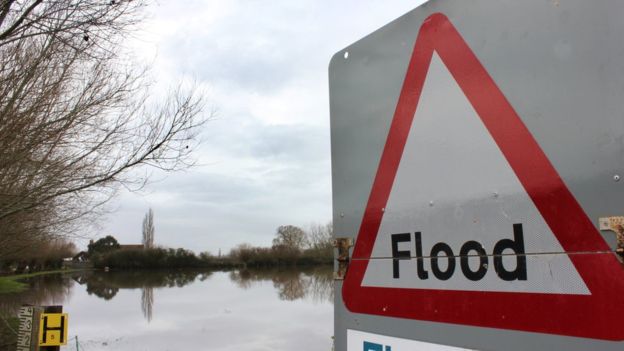 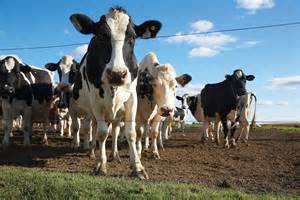 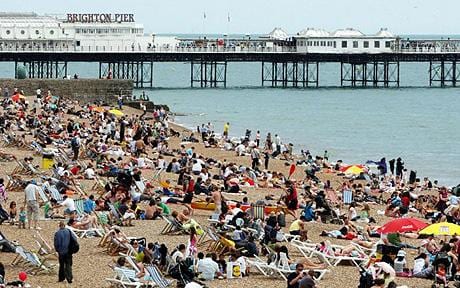 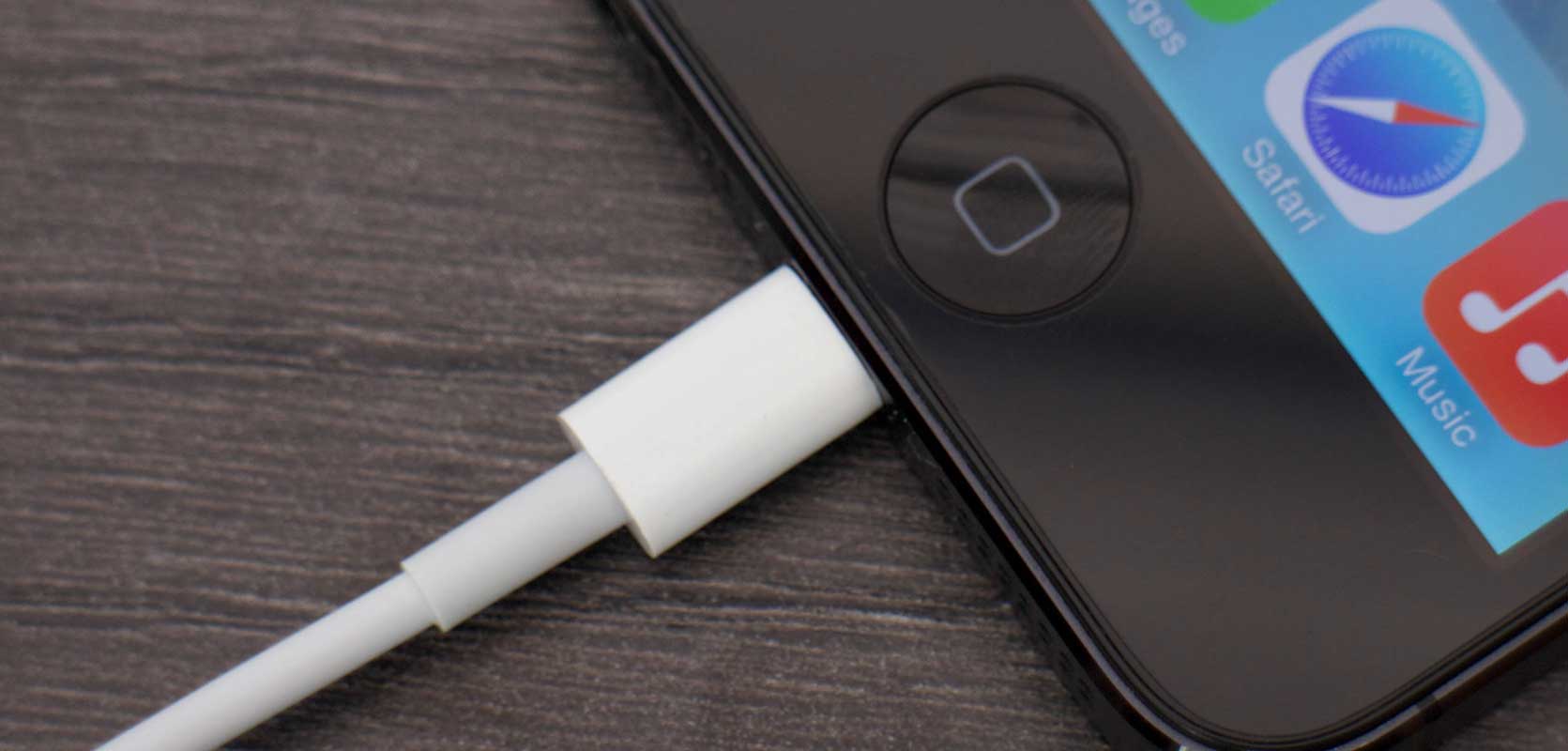 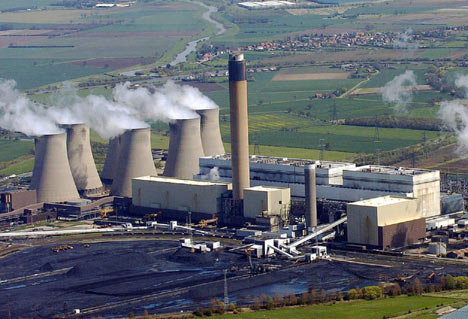 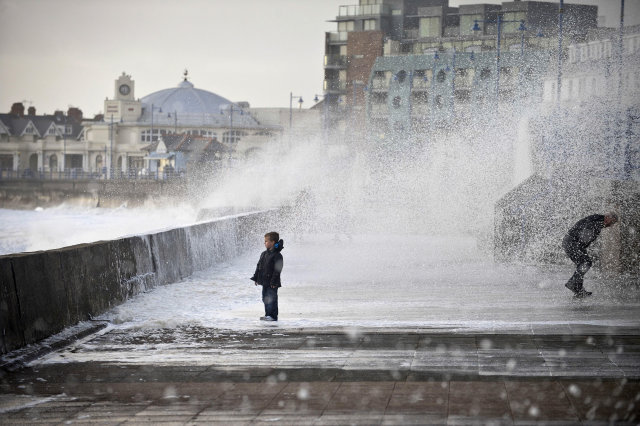 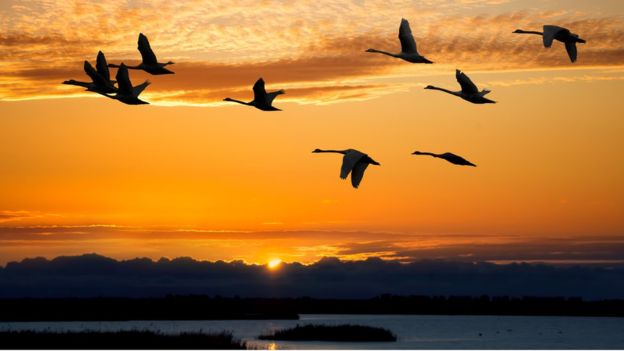 Natural Cause of Climate Change
“The Year Without a Summer.”
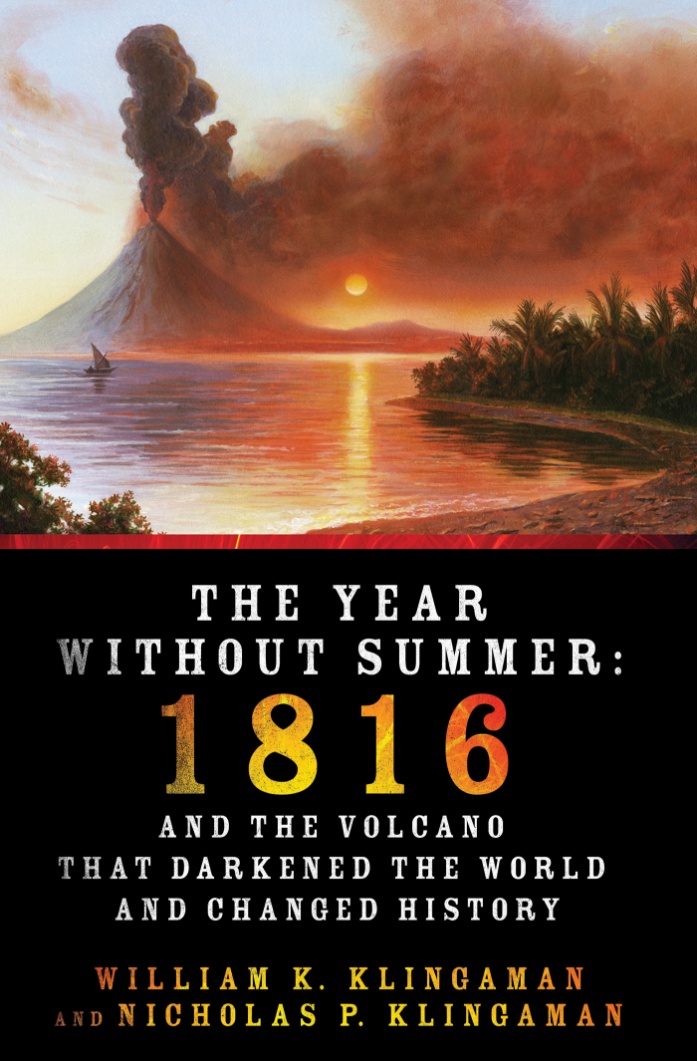 Global Warming
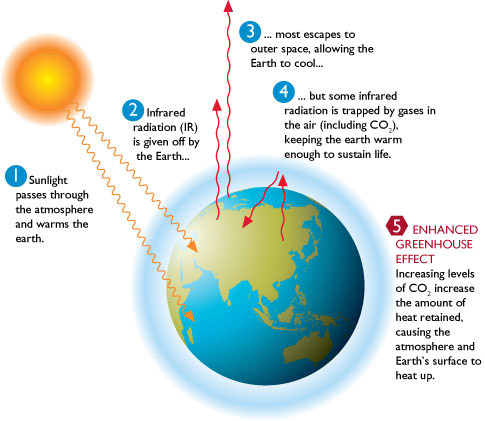 Dear Donald Trump...
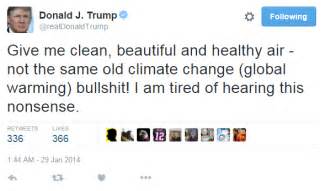 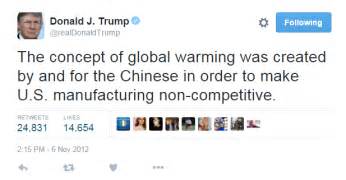 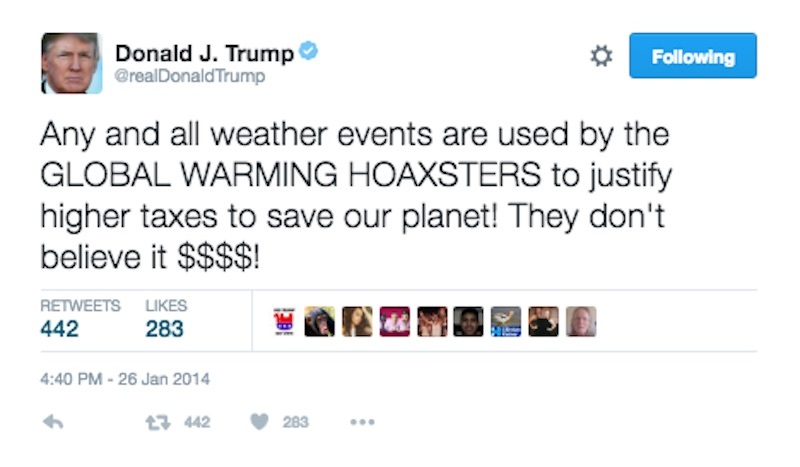 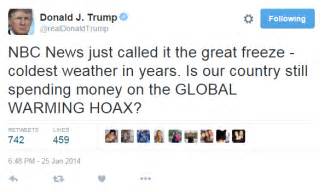 Success Criteria
Explain to President Trump what climate change is.
What are the effects of climate change?
What evidence is there to prove climate change is real- how do we know?
Persuasive / convincing language.
Variations in Weather and Climate in the UK
Weather or Climate?
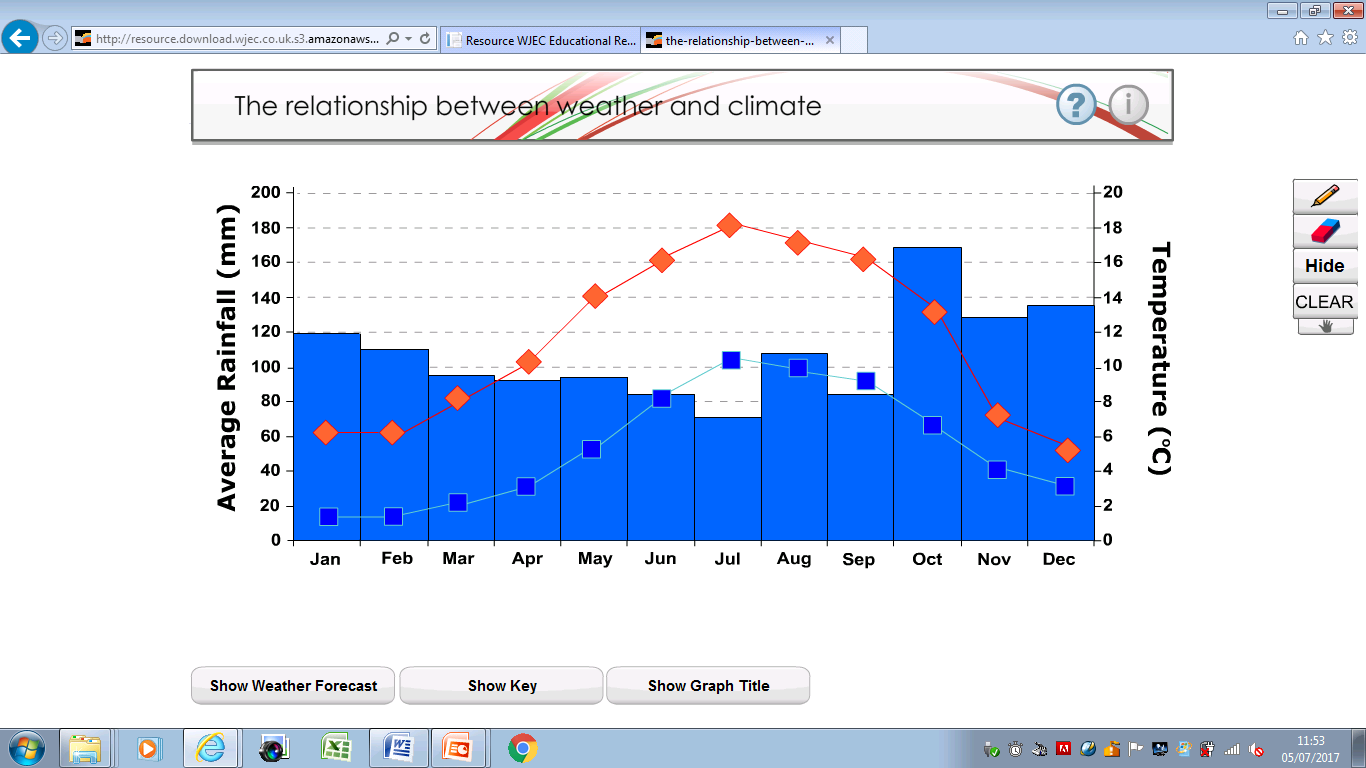 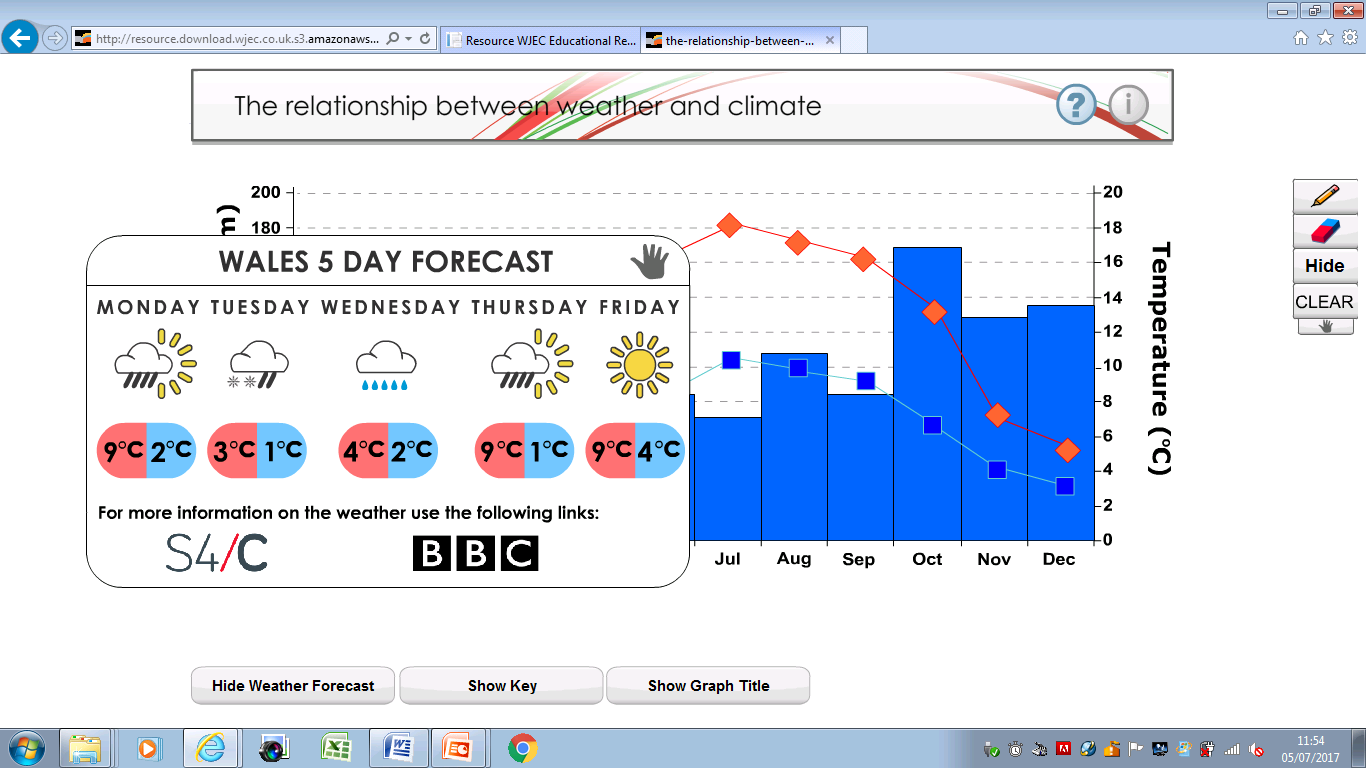 Air Masses
How does latitude affect temperature and rainfall in the UK?
How does altitude affect temperature and rainfall in the UK?
How do ocean currents affect rainfall and temperature in the UK?
Global Circulation of the Atmosphere
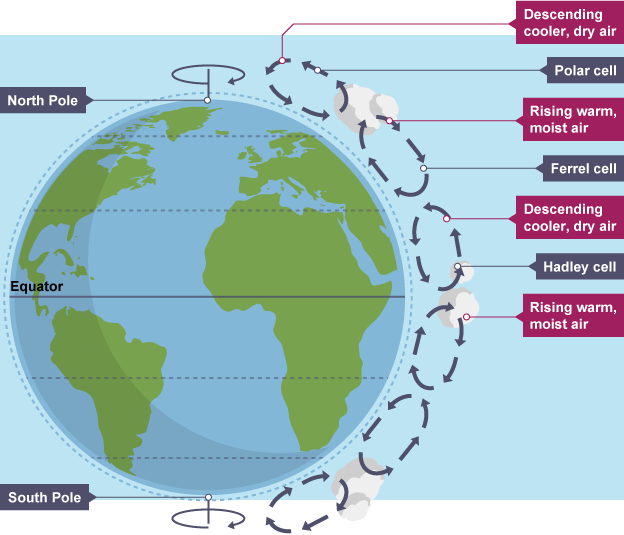 Causes and Consequences of Tropical Storms
Low Pressure Systems
Locations
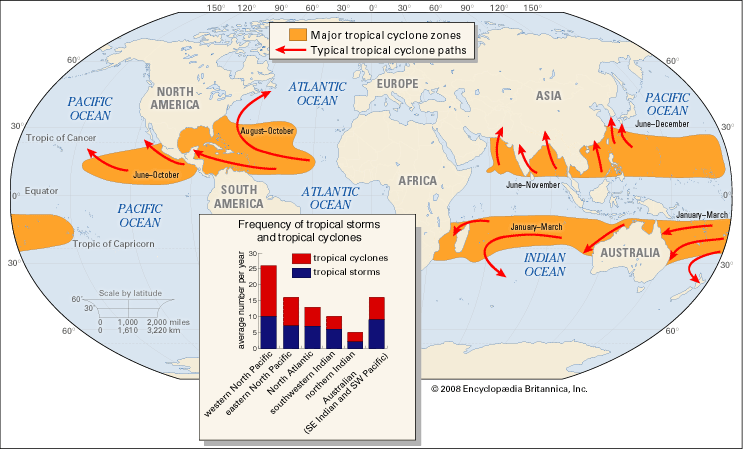 Annual Seasonality
Long terms changes to frequency and magnitude
Case Study
Causes & consequences for people, the economy and the environment.
Causes and Consequences of Drought and Heatwaves
Global Distribution
Changing Patterns Over Time
Case Study
Causes
Consequences for people, the economy and the enviornment